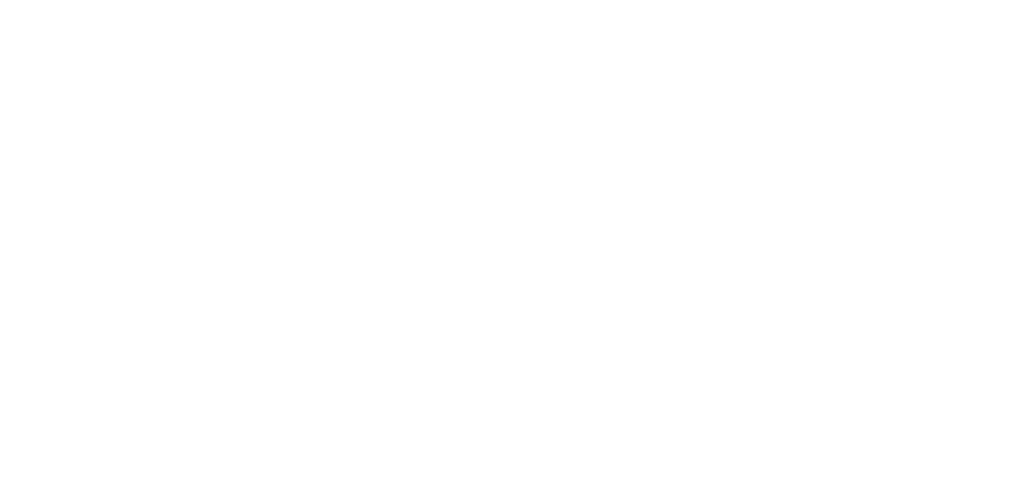 Heilliger Koran:


„…und alle Dinge haben Wir in einem deutlichen Imam festgelegt. “
Im Namen Gottes, des sich Allerbarmenden, des Barmherzigen
وَ كَانَ مِنْ دُعَائِهِ عَلَيْهِ السَّلَامُ إِذَا عَرَضَتْ لَهُ مُهِمَّةٌ أَوْ نَزَلَتْ بِهِ ، مُلِمَّةٌ وَ عِنْدَ الْكَرْبِ

Bittgebete bei Sorgen, 
Krisen oder Unheil
Heilliger Koran 33:33:


„Allah will nur jegliches Übel von euch verschwin-den lassen, ihr Leute des Hauses, und euch stets in vollkom-mener Weise rein halten.“
Heilliger Koran 33:33:


„Allah will nur jegliches Übel von euch verschwin-den lassen, ihr Leute des Hauses, und euch stets in vollkom-mener Weise rein halten.“
Heilliger Koran 33:33:


„Allah will nur jegliches Übel von euch verschwin-den lassen, ihr Leute des Hauses, und euch stets in vollkom-mener Weise rein halten.“
Heilliger Koran 33:33:


„Allah will nur jegliches Übel von euch verschwin-den lassen, ihr Leute des Hauses, und euch stets in vollkom-mener Weise rein halten.“
Heilliger Koran 33:33:


„Allah will nur jegliches Übel von euch verschwin-den lassen, ihr Leute des Hauses, und euch stets in vollkom-mener Weise rein halten.“
Heilliger Koran 33:33:


„Allah will nur jegliches Übel von euch verschwin-den lassen, ihr Leute des Hauses, und euch stets in vollkom-mener Weise rein halten.“
Heilliger Koran 33:33:


„Allah will nur jegliches Übel von euch verschwin-den lassen, ihr Leute des Hauses, und euch stets in vollkom-mener Weise rein halten.“
Heilliger Koran 33:33:


„Allah will nur jegliches Übel von euch verschwin-den lassen, ihr Leute des Hauses, und euch stets in vollkom-mener Weise rein halten.“
Heilliger Koran 33:33:


„Allah will nur jegliches Übel von euch verschwin-den lassen, ihr Leute des Hauses, und euch stets in vollkom-mener Weise rein halten.“
Heilliger Koran 33:33:


„Allah will nur jegliches Übel von euch verschwin-den lassen, ihr Leute des Hauses, und euch stets in vollkom-mener Weise rein halten.“
Heilliger Koran 33:33:


„Allah will nur jegliches Übel von euch verschwin-den lassen, ihr Leute des Hauses, und euch stets in vollkom-mener Weise rein halten.“
Heilliger Koran 33:33:


„Allah will nur jegliches Übel von euch verschwin-den lassen, ihr Leute des Hauses, und euch stets in vollkom-mener Weise rein halten.“
Heilliger Koran 33:33:


„Allah will nur jegliches Übel von euch verschwin-den lassen, ihr Leute des Hauses, und euch stets in vollkom-mener Weise rein halten.“
Heilliger Koran 33:33:


„Allah will nur jegliches Übel von euch verschwin-den lassen, ihr Leute des Hauses, und euch stets in vollkom-mener Weise rein halten.“
Heilliger Koran 33:33:


„Allah will nur jegliches Übel von euch verschwin-den lassen, ihr Leute des Hauses, und euch stets in vollkom-mener Weise rein halten.“
Heilliger Koran 33:33:


„Allah will nur jegliches Übel von euch verschwin-den lassen, ihr Leute des Hauses, und euch stets in vollkom-mener Weise rein halten.“
Heilliger Koran 33:33:


„Allah will nur jegliches Übel von euch verschwin-den lassen, ihr Leute des Hauses, und euch stets in vollkom-mener Weise rein halten.“
Heilliger Koran 33:33:


„Allah will nur jegliches Übel von euch verschwin-den lassen, ihr Leute des Hauses, und euch stets in vollkom-mener Weise rein halten.“
Heilliger Koran 33:33:


„Allah will nur jegliches Übel von euch verschwin-den lassen, ihr Leute des Hauses, und euch stets in vollkom-mener Weise rein halten.“